Sustainability & Resiliency on the 
CU Anschutz Medical Campus
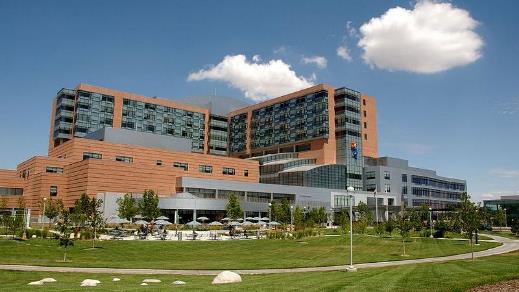 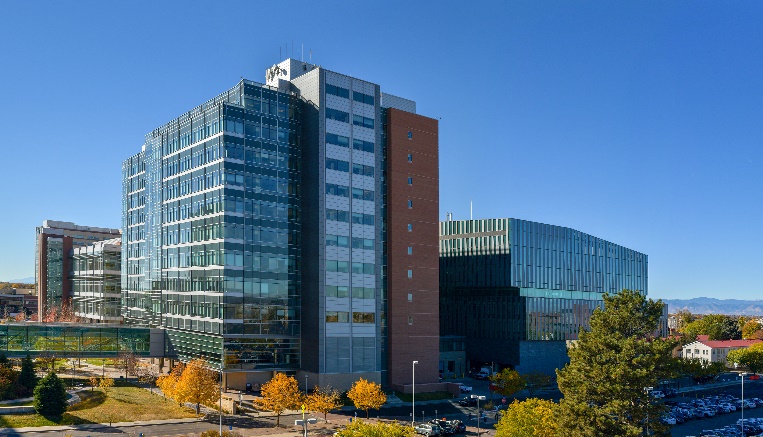 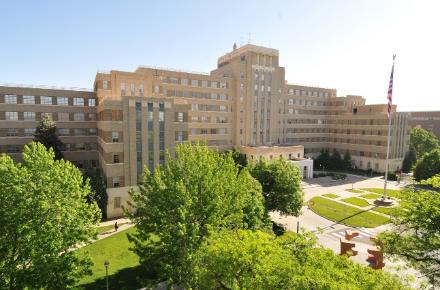 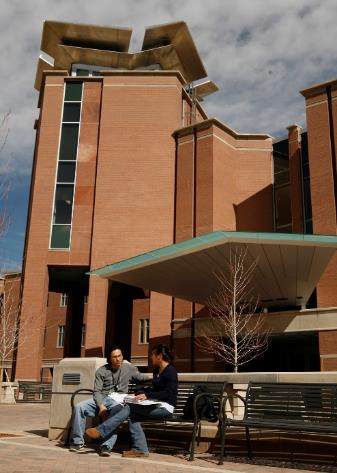 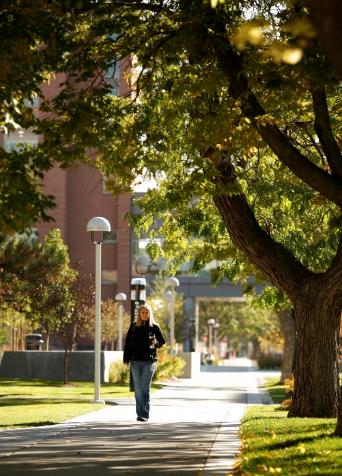 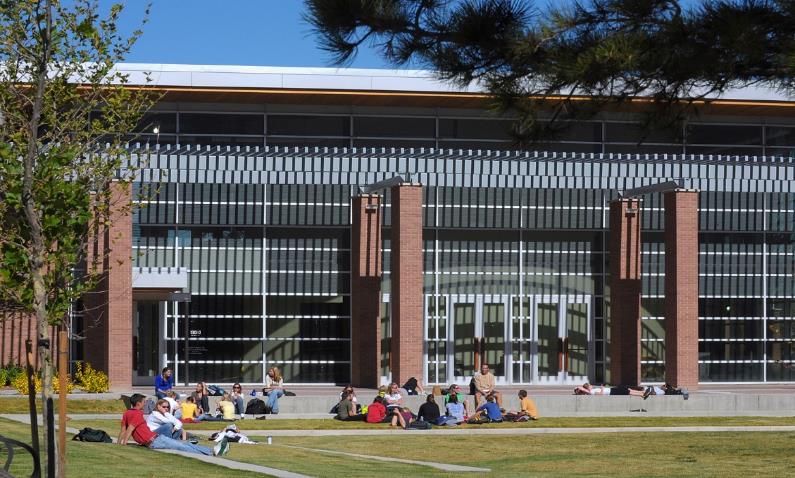 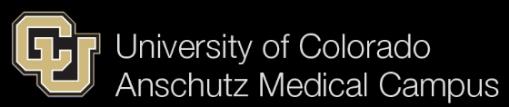 Facilities Management & Planning
April 24, 2024
[Speaker Notes: Intro of speakers and kickoff]
What is Sustainability?
QuestionWhat does sustainability mean to you?
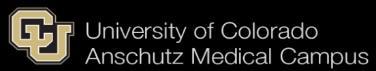 [Speaker Notes: Jay will lead this discussion
GHG emissions, electricity use, water, waste/recycle/compost, green transportation]
What is Sustainability?
QuestionWhat does sustainability mean to you?
Unites States Environmental Protection Agency (EPA)
Sustainability is based on a simple principle: Everything that we need for our survival and well-being depends, either directly or indirectly, on our natural environment. 
To pursue sustainability is to create and maintain the conditions under which humans and nature can exist in productive harmony to support present and future generations.
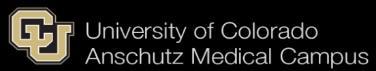 [Speaker Notes: Jay will lead this discussion
GHG emissions, electricity use, water, waste/recycle/compost, green transportation]
What is Resiliency?
QuestionWhat does resiliency mean to you?
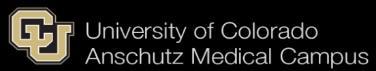 [Speaker Notes: Jay will lead this discussion
Reliability of utilities, electricity, water, etc.
Roads and transportation
CUP services, steam and chilled water
Hospital partners]
What is Resiliency?
QuestionWhat does resiliency mean to you?
Resilience – the capacity to recover quickly from difficulties; toughness

While sustainability looks at how current generations can meet their needs without compromising that ability for future generations, resilience considers a system’s ability to prepare for threats, to absorb impacts, and to recover and adapt after disruptive events.
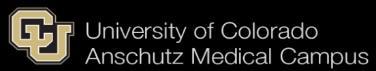 [Speaker Notes: Jay will lead this discussion
Reliability of utilities, electricity, water, etc.
Roads and transportation
CUP services, steam and chilled water
Hospital partners]
Greenhouse Gas Emissions Scopes
Scope 1: What We Burn – Natural Gas to make Steam, Fleet Vehicle Fuel

Scope 2: What We Buy – Electricity from Xcel

Scope 3: What We Don’t Control (Directly) – 

Commuting
Business Travel
Purchasing/supply chain 
Waste generation
Water Use

Colorado has requirements for addressing Scopes 1 & 2
The University of Colorado is committed to the long-term goal of carbon neutrality
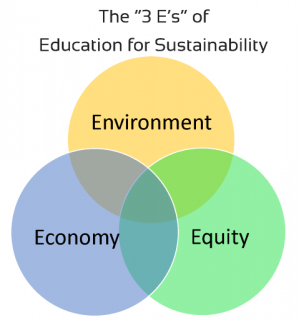 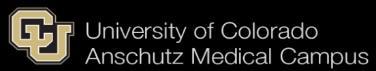 [Speaker Notes: Jarrett]
GHG Inventory & Accounting
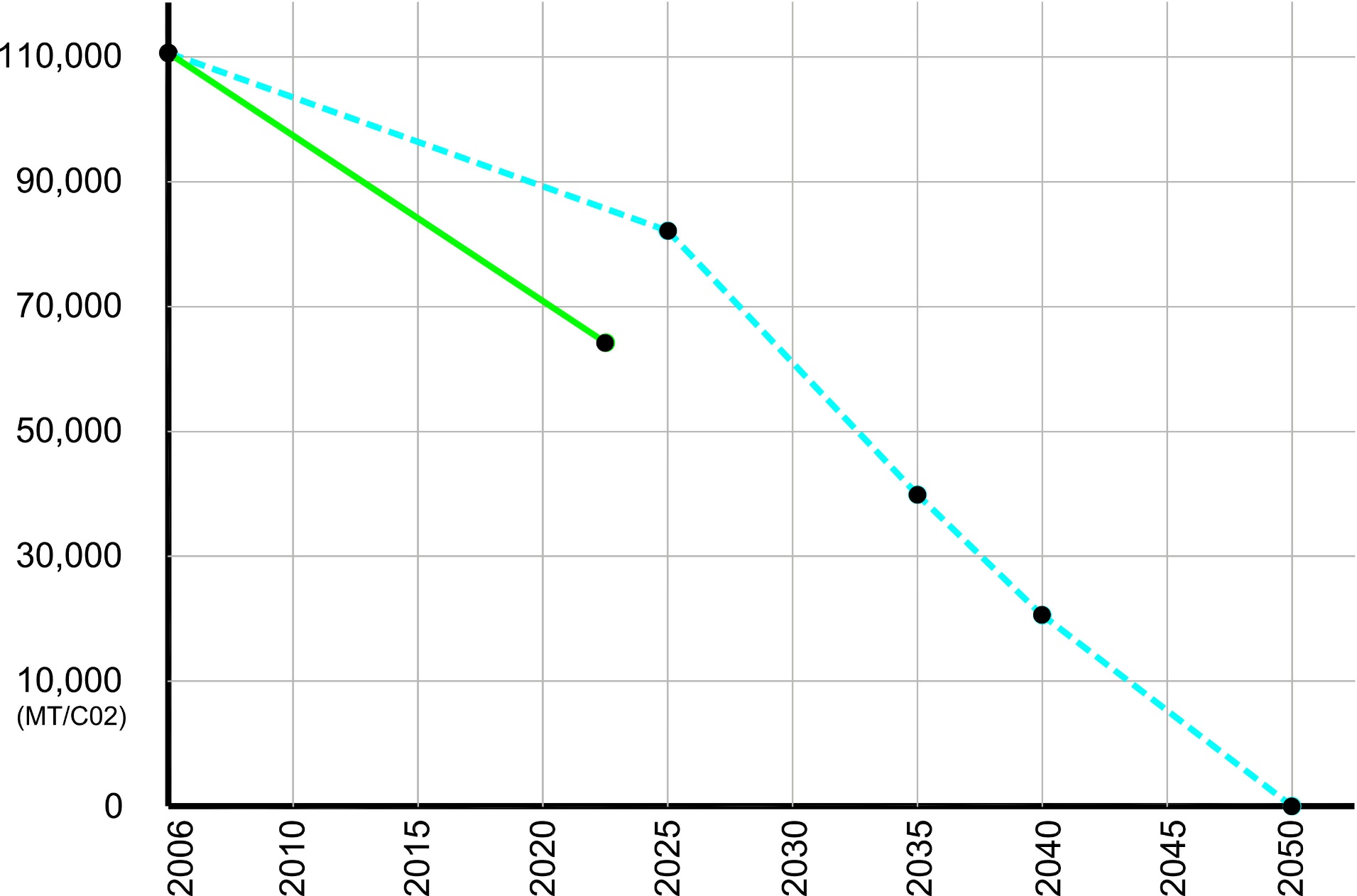 ACTUAL
REQUIRED
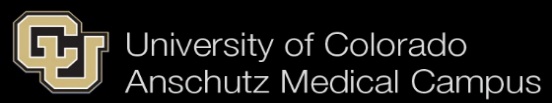 [Speaker Notes: Jarrett]
Lessons Learned
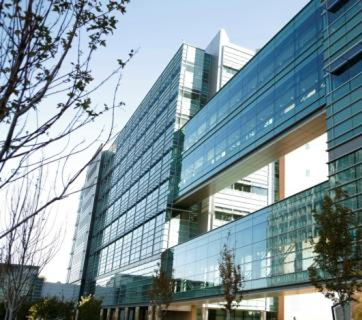 Research Complex 1

First Research Tower on Campus – Built before State Standards for High Performance Buildings
Value-Engineered During Construction
Energy Hog – Energy Use Intensity is 352 (2023)
Started Energy Conservation Measures (ECMs) in 2011
Spent over $11 Million – still doing work today to complete the full list of ECMs
Lesson Learned – Build Better First
Need for Long-term Planning – Physical & Financial
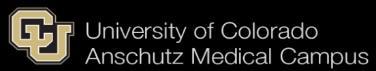 [Speaker Notes: Jarrett]
Recent Colorado Legislation
HB19-1261(Climate Action Plan to Reduce Pollution – Established Clean Energy Plan requirements)

HB19-1260 (Building Energy Codes)

HB21-1286 (Energy Performance for Buildings)

SB21-264 Reduce Natural Gas Utility Emissions (Clean Heat Plan)

HB22-1362 (Energy-Efficient Building Codes)

SB22-051 (Heat Pumps and Building materials)

HB22-1218 (EV-ready Building Codes)

SB23-016 (Greenhouse Gas Emission Reduction)
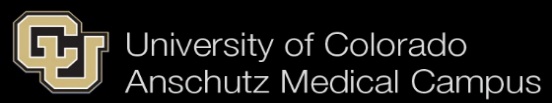 [Speaker Notes: Jarrett]
Recent Colorado Legislation
SB 23-016 (2023) 
Greenhouse Gas Emission Reduction
Concerning measures to promote reductions in greenhouse gas emissions in Colorado, and, in connection therewith, making an appropriation.

Greenhouse gas (GHG) is measured in metric tons of carbon dioxide equivalent or MTCO2. This unit represents an amount of a GHG whose atmospheric impact has been standardized to that of one unit mass of carbon dioxide based on the global warming potential of the gas.
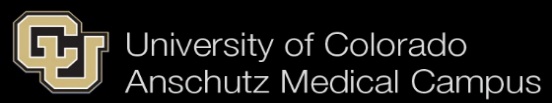 [Speaker Notes: Jarrett]
SB 23-016 (2023)  – Greenhouse Gas Emission Reduction
GHG EMISSIONS REDUCTION REQUIREMENTS

2006 Baseline:					112,039 MT/CO2
2023 Actual:					64,687 MT/CO2

2025 Goal (26% reduction):		82,909 MT/CO2
2030 Goal (50% reduction):		56,020 MT/CO2
2035 Goal (65% reduction):		39,214 MT/CO2
2040 Goal (75% reduction):		28,010 MT/CO2
2045 Goal (90% reduction):		11,204 MT/CO2
2050 Goal (100% reduction):		0 MT/CO2










What is “EUI”?
EUI, or Energy Use Intensity, expresses a building’s energy use as a function of its size. EUI is expressed as energy per square foot per year.
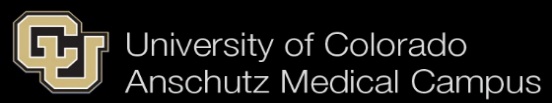 [Speaker Notes: Jarrett]
CU ANSCHUTZ – Energy Master Plan (EMP)
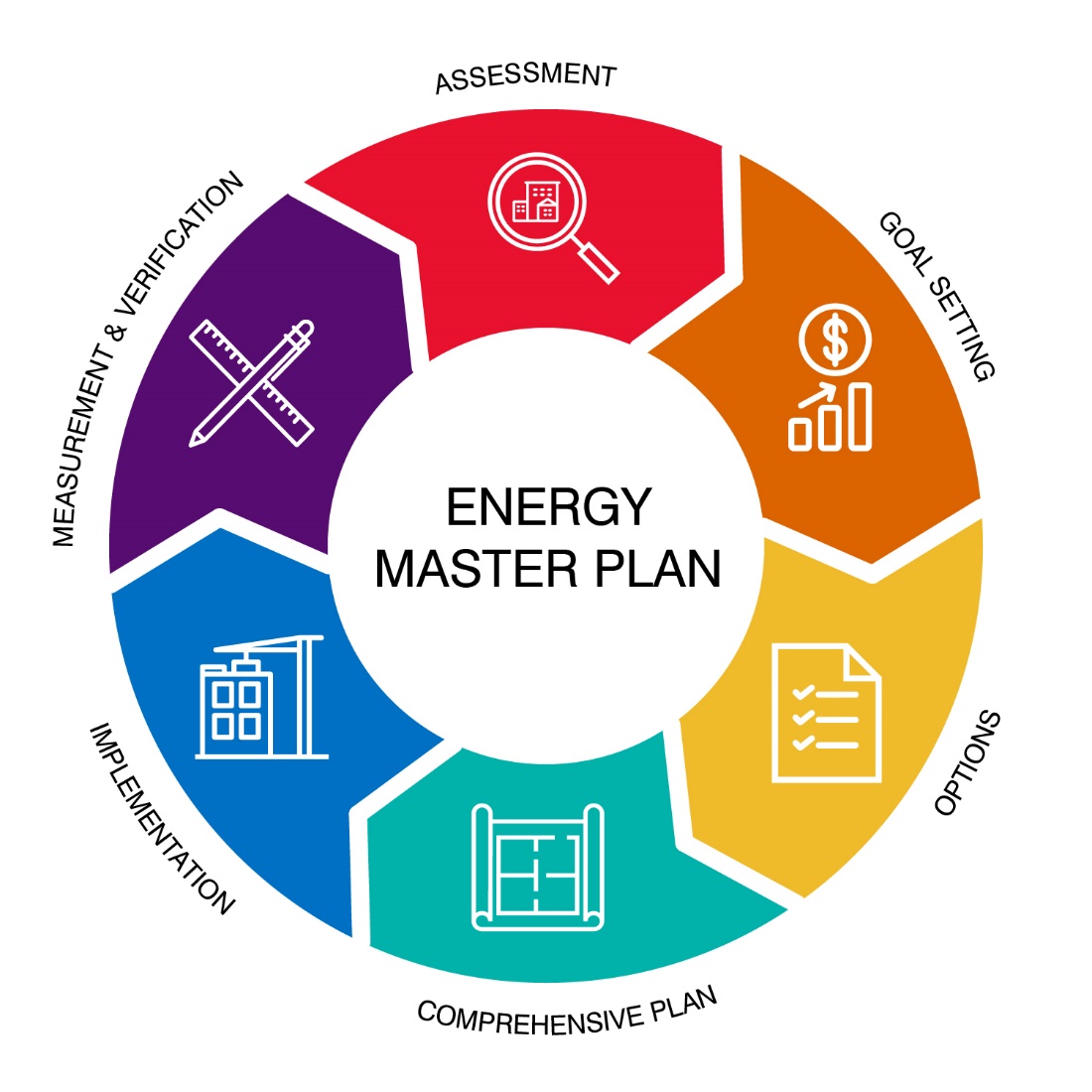 The University of Colorado | Anschutz Medical Campus ENERGY MASTER PLAN, when fully implemented, will provide the university with a financially sustainable energy program; providing specific guidance in achieving State legislated energy goals, reducing GHG emissions, EUI and potable water usage, while opening a path to full energy sustainability over time through the greening of the campus electricity supply.










What is “EUI”?
EUI, or Energy Use Intensity, expresses a building’s energy use as a function of its size. EUI is expressed as energy per square foot per year.
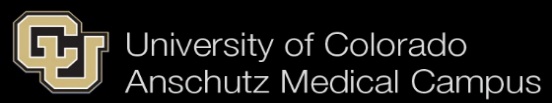 [Speaker Notes: Jay]
Climate Action Plan Update
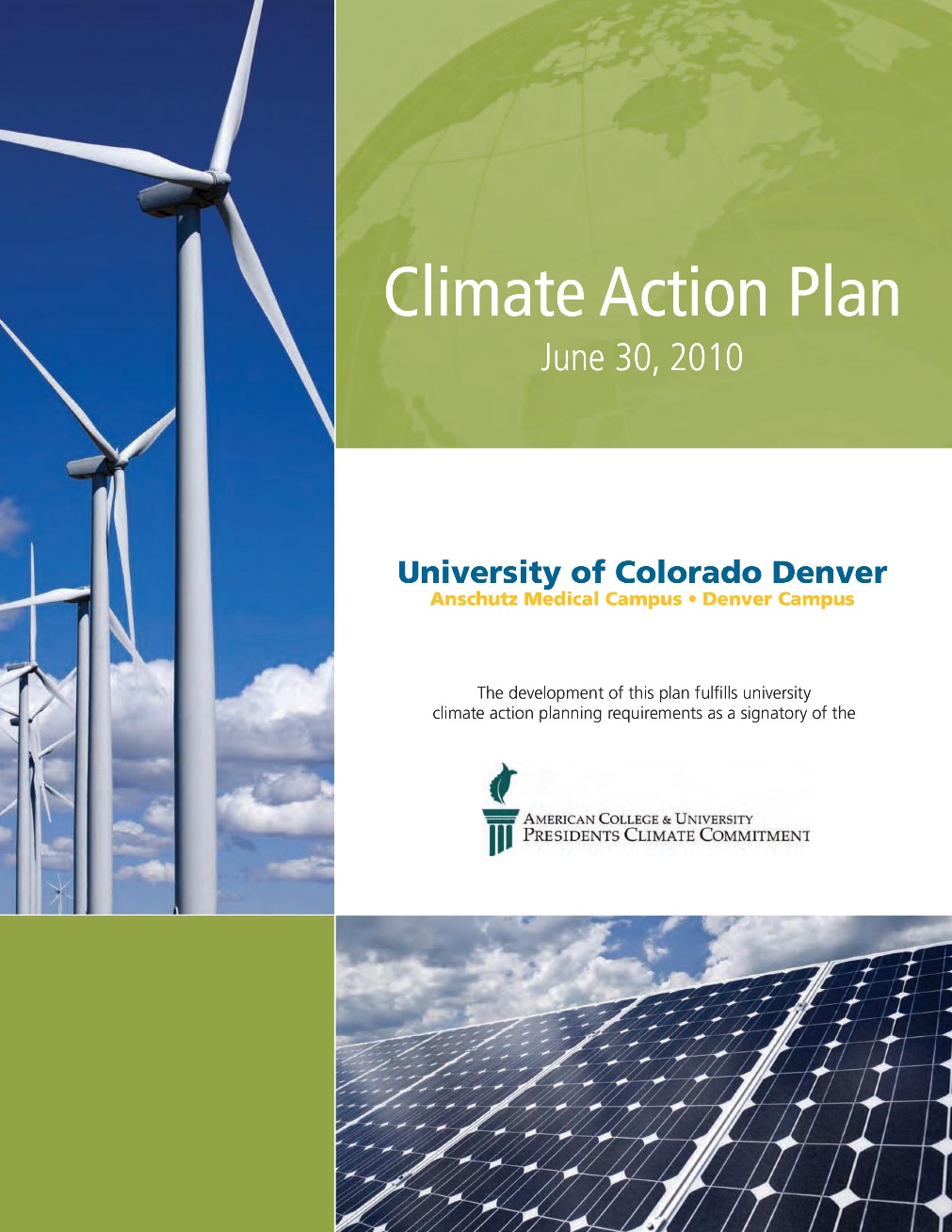 CLIMATE ACTION PLAN: 
a strategic framework for measuring, planning, and reducing greenhouse gas (GHG) emissions and related climatic impacts. (i.e. energy and water consumption, waste diversion, transportation, etc.)  
Climate action plans, at a minimum, include an inventory of existing emissions, reduction goals or targets, and analyzed and prioritized reduction actions. Ideally, a climate action plan also includes an implementation strategy that identifies required resources and funding mechanisms.








What is “EUI”?
EUI, or Energy Use Intensity, expresses a building’s energy use as a function of its size. EUI is expressed as energy per square foot per year.
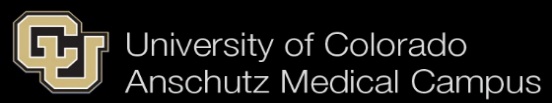 [Speaker Notes: Jay]
SUSTAINABILITY COUNCIL STRUCTURE
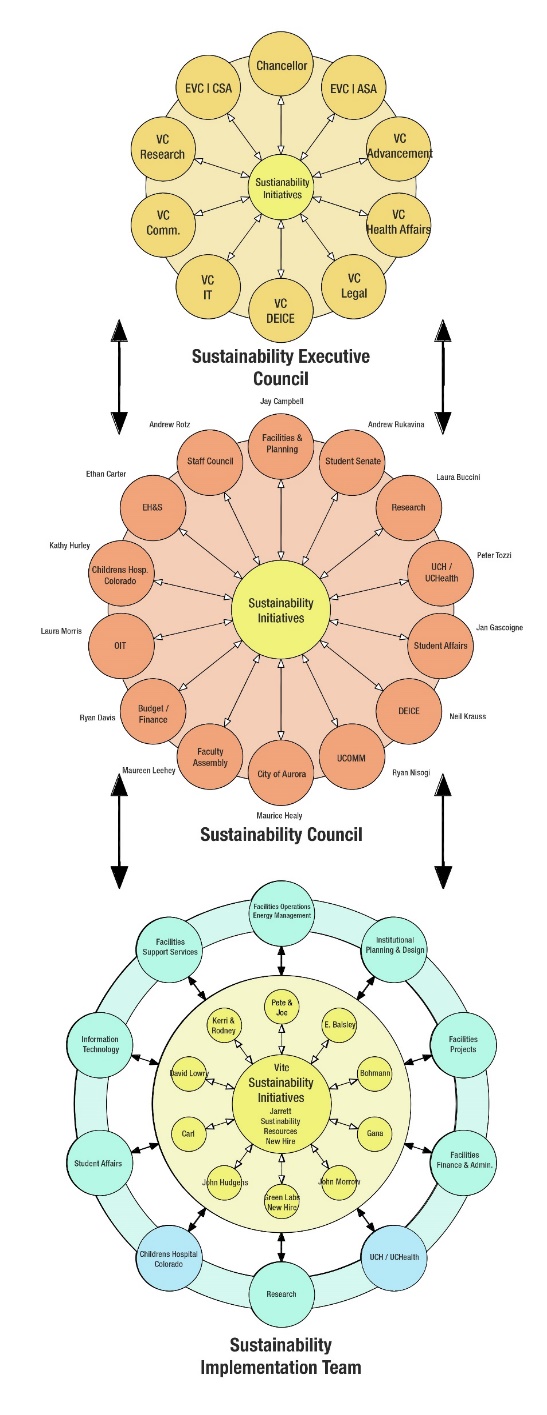 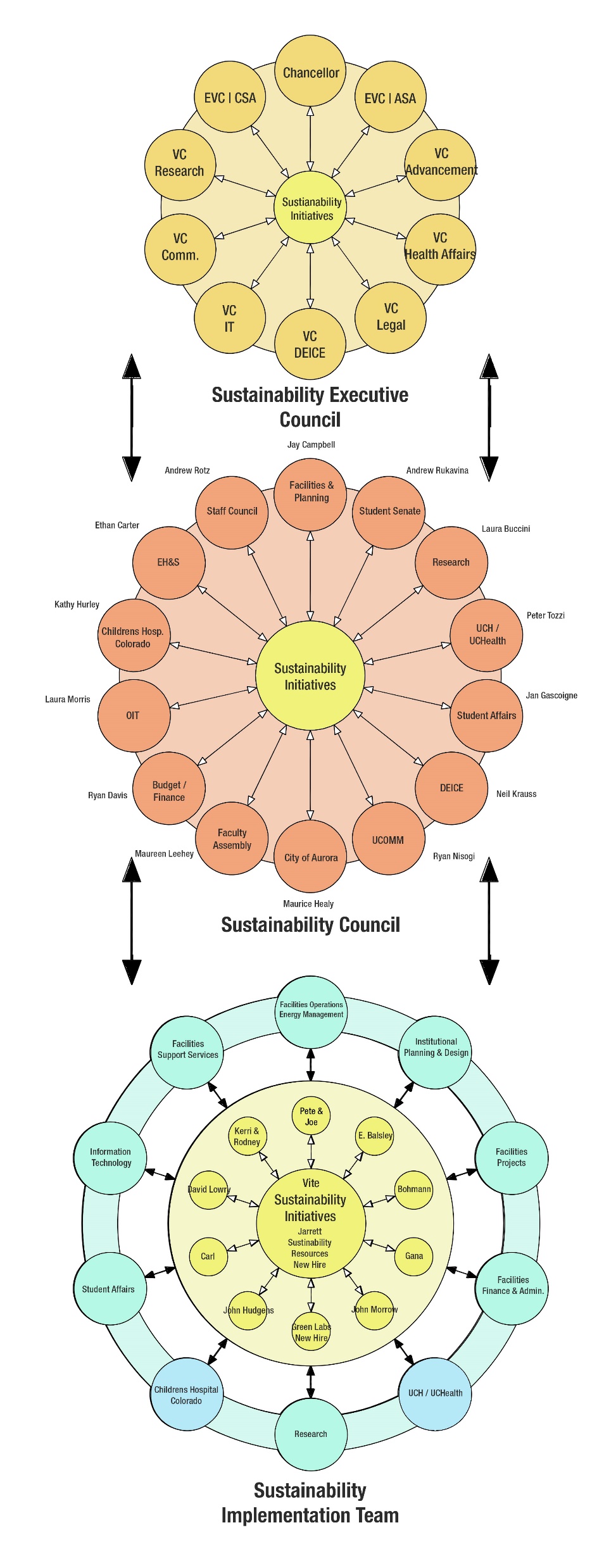 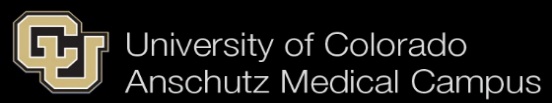 [Speaker Notes: Jay]
SUSTAINABILITY COUNCIL STRUCTURE
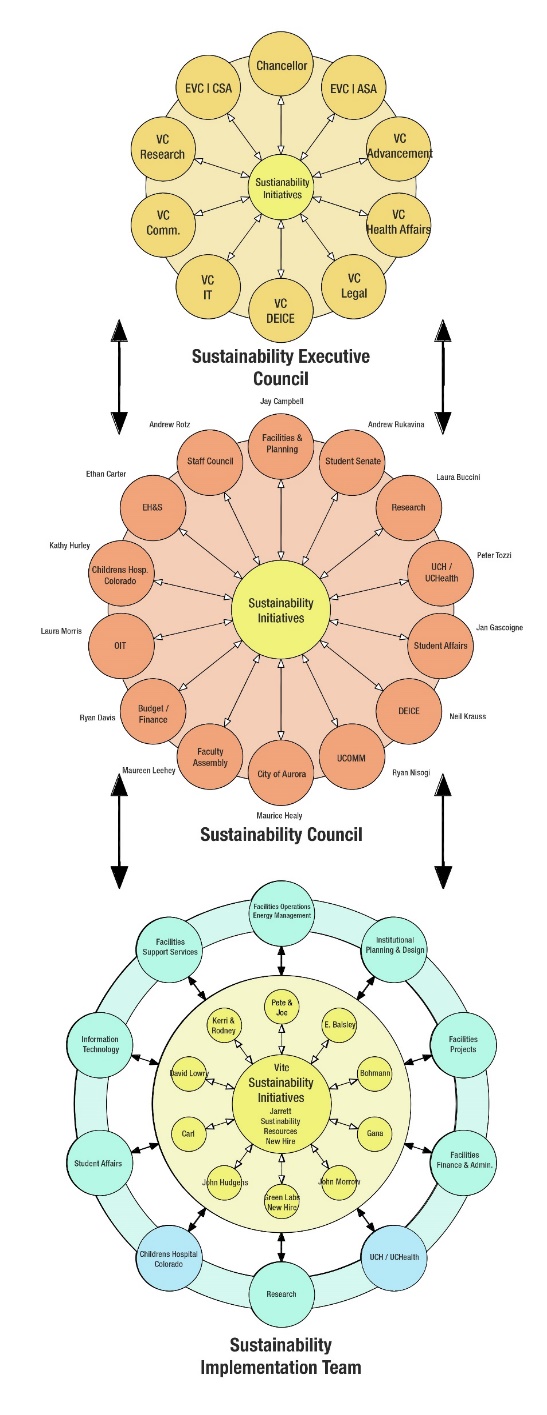 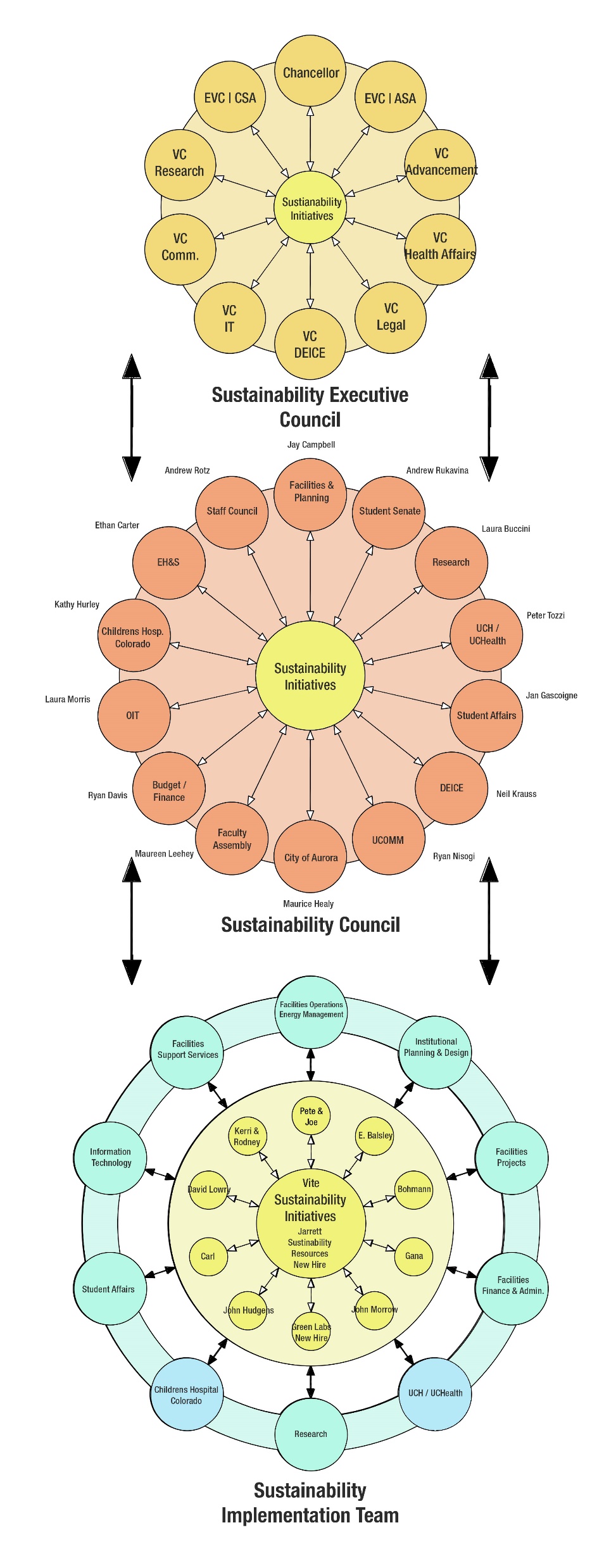 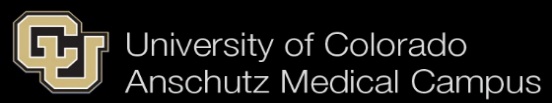 [Speaker Notes: Jay]
SUSTAINABILITY COUNCIL STRUCTURE
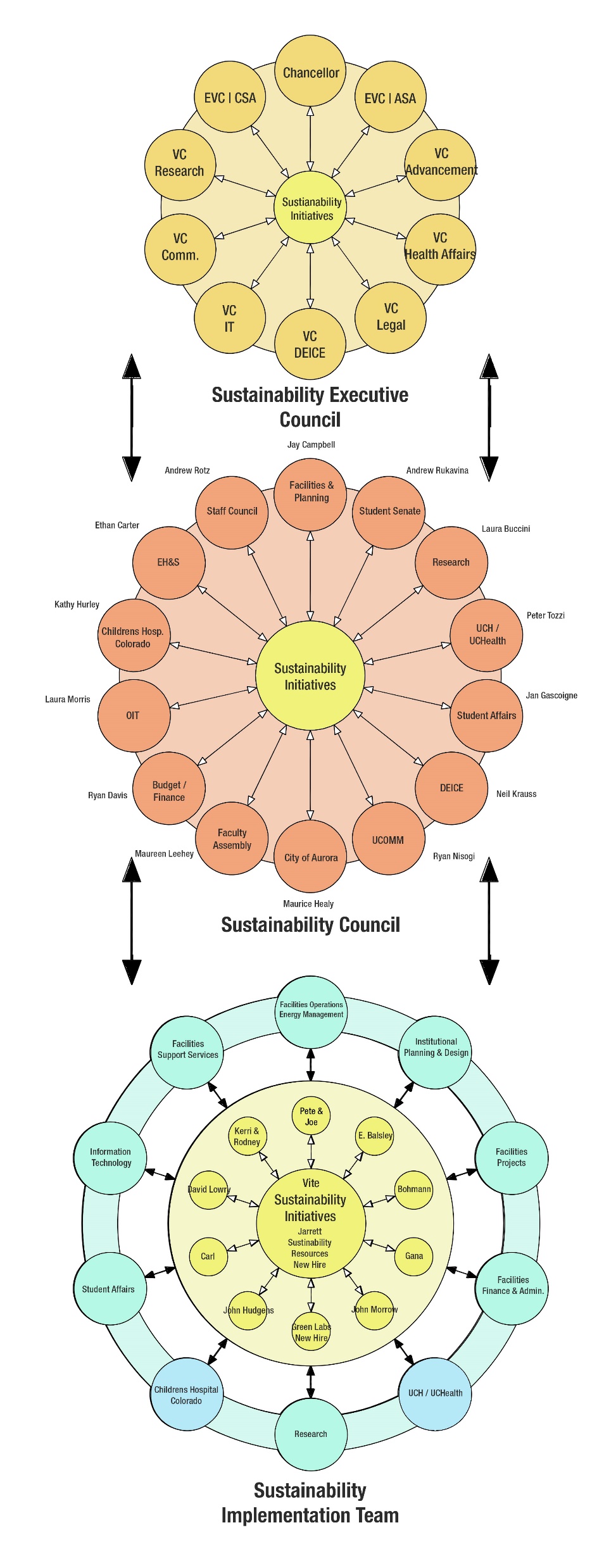 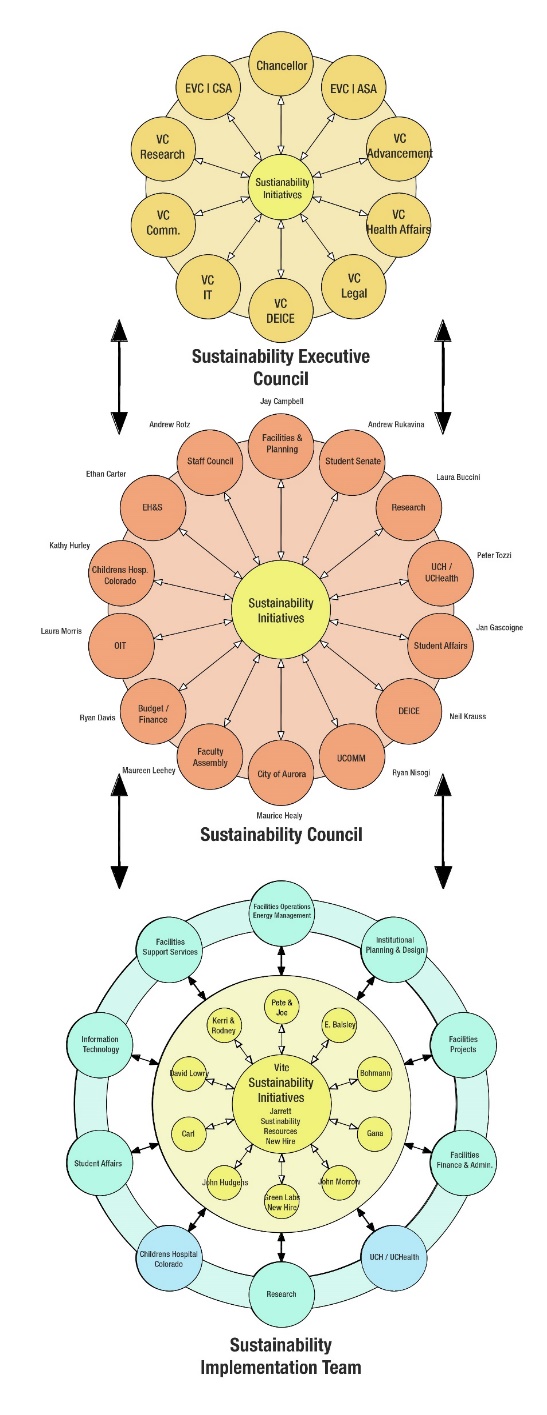 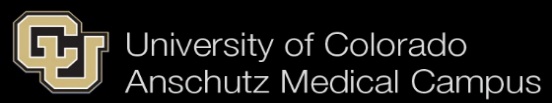 [Speaker Notes: Jay]
Sustainability Council
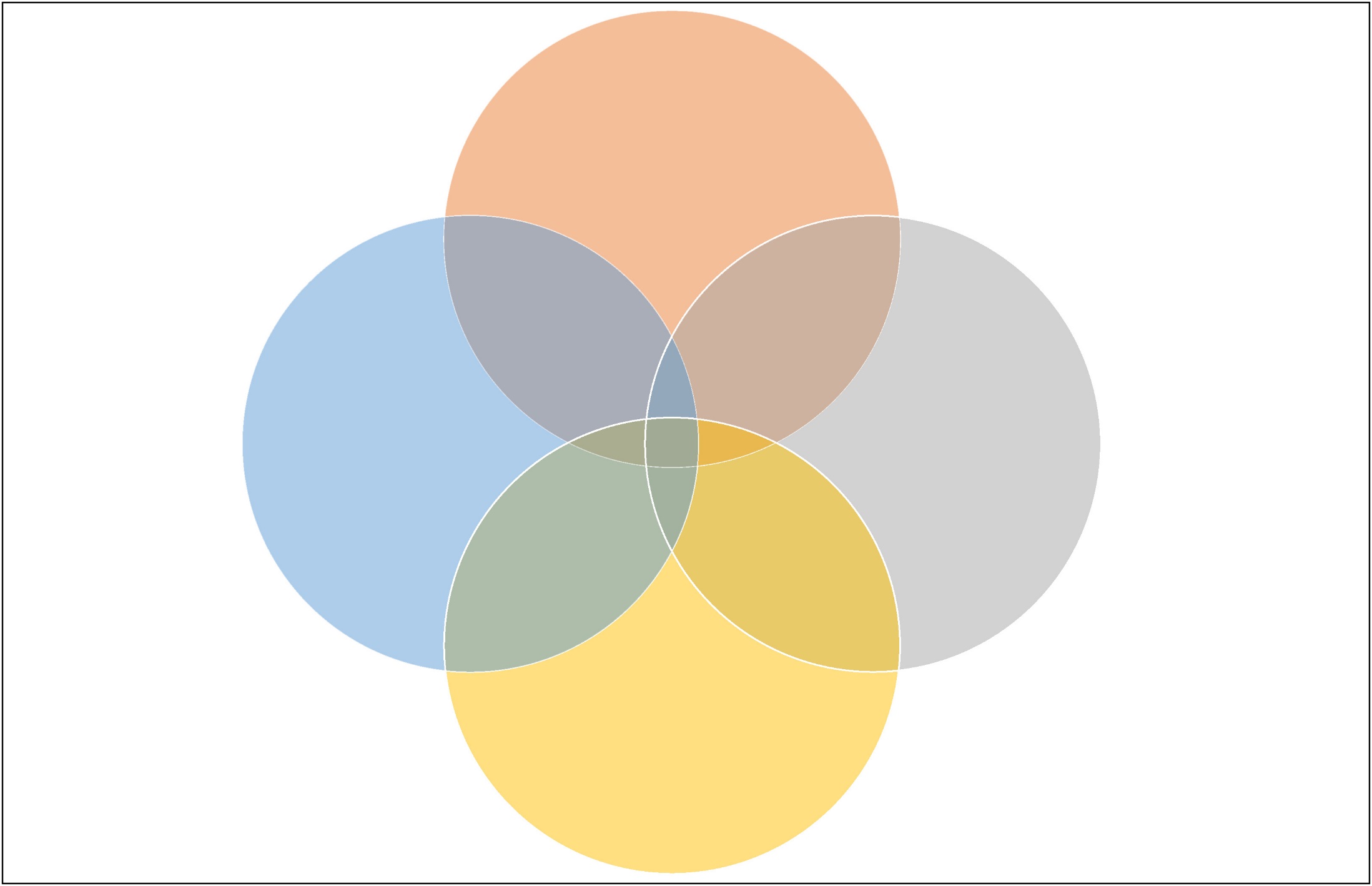 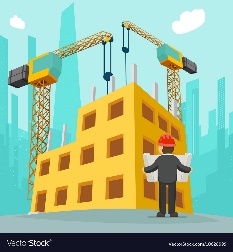 How We Build
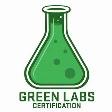 How We Operate
How We Maintain
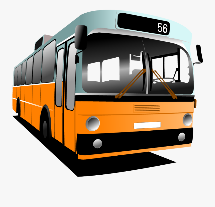 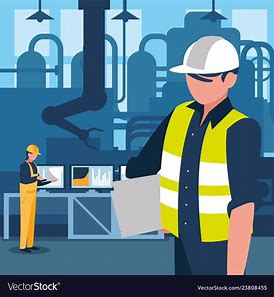 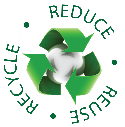 How We Power
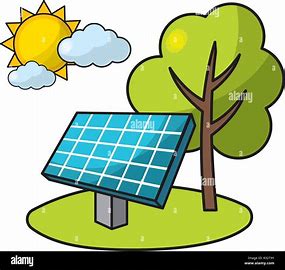 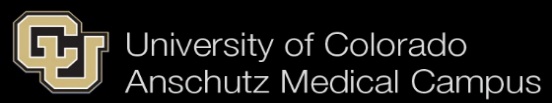 [Speaker Notes: Jay]
Sustainability Council
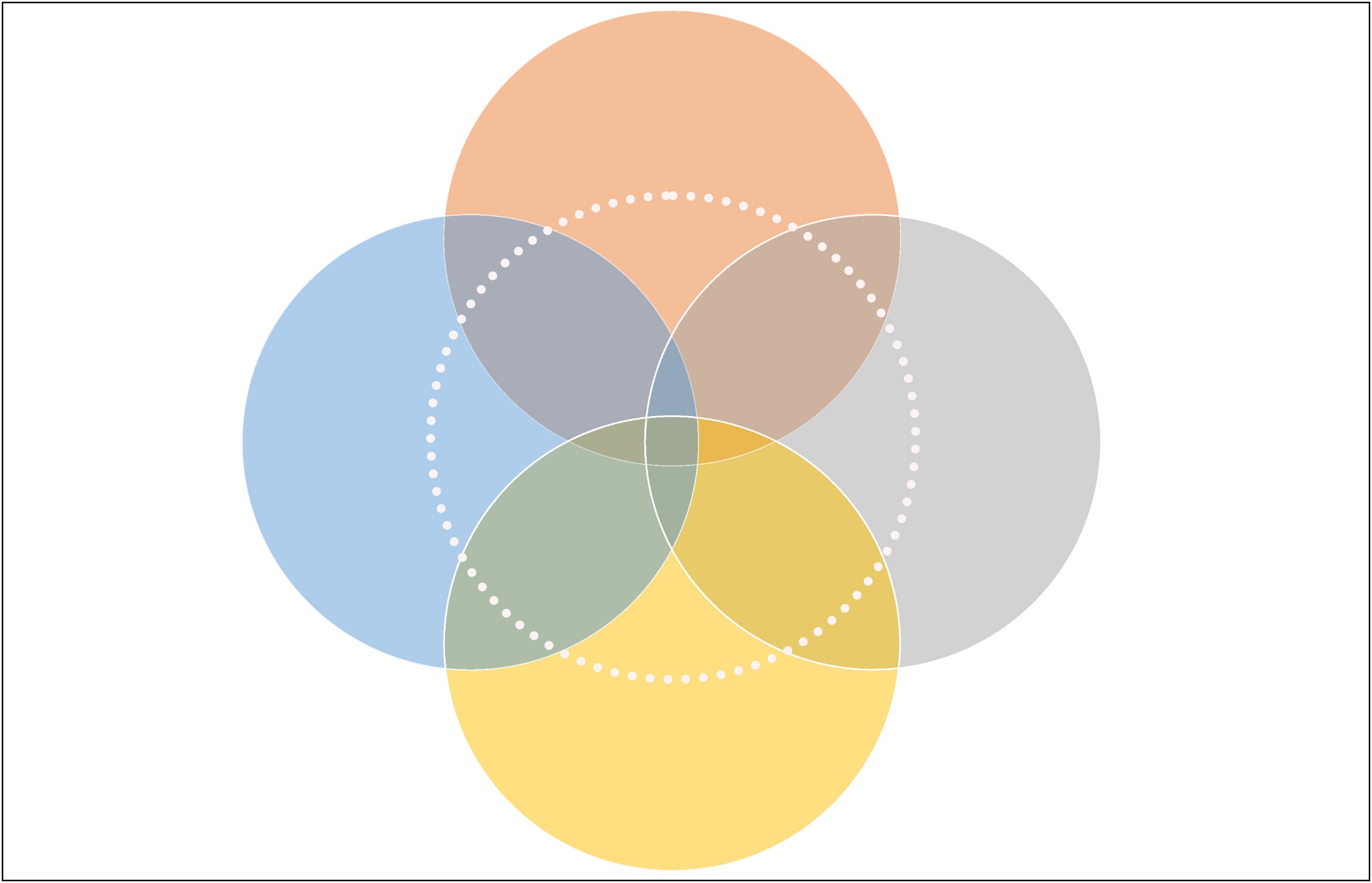 Build
How We Communicate & Educate
Maintain
Operate
Power
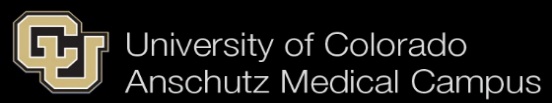 [Speaker Notes: Jay]